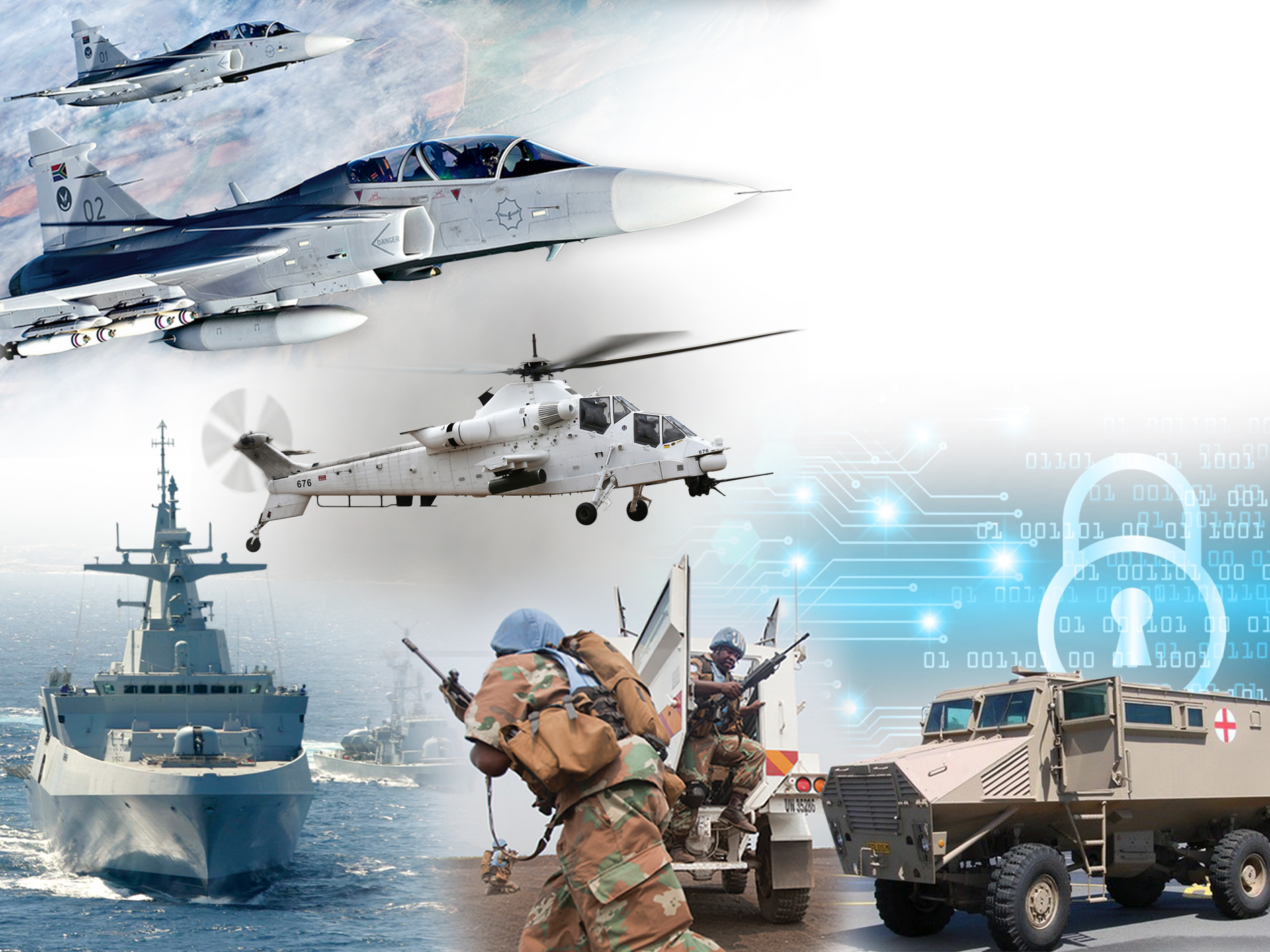 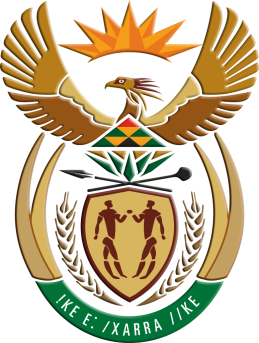 STATUS  OF THE DOD

PORTFOLIO COMMITTEE ON DEFENCE 


27 MAY 2020
1
Aim
To Brief the Portfolio Committee on Defence on the Areas requiring Rejuvenation
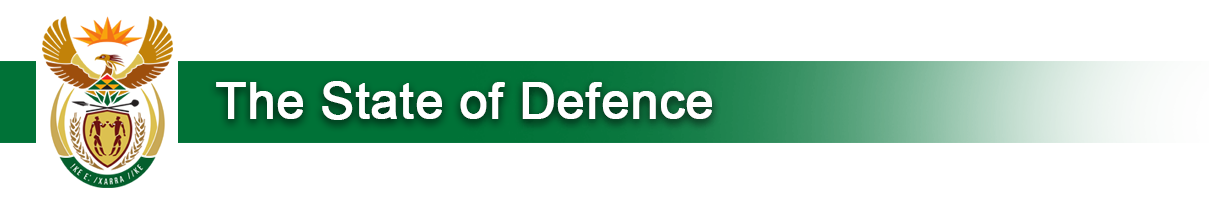 2
Scope
Strategic Dilemma – Defence Review 2015
POSTEDFIT 
Areas of Under Funding
Questions / Comments
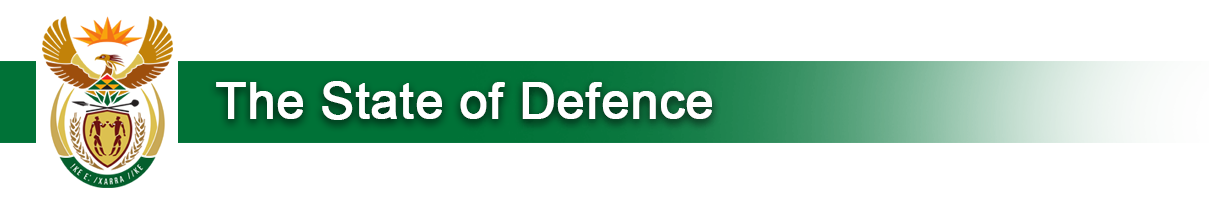 3
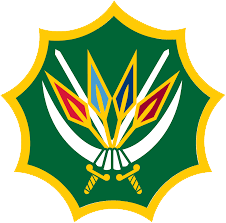 Strategic Dilemma
“the Defence Force is in a critical state of decline which is characterized by force imbalance, unaffordability of its main operating systems, inability to meet current standing defence commitments, and the lack of critical mobility. Left unchecked and at present funding levels, this decline will severely compromise and further fragment South Africa’s defence capability”. (DR2015)
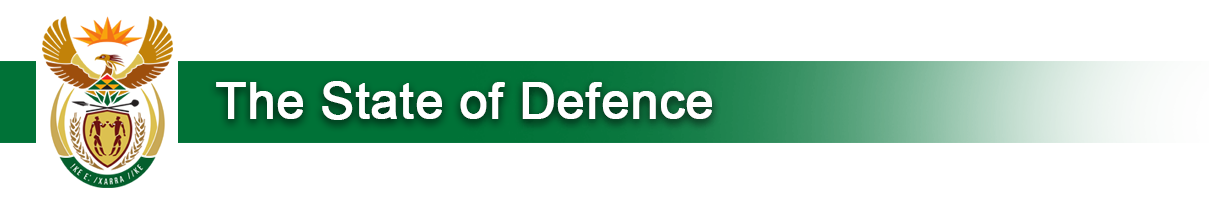 4
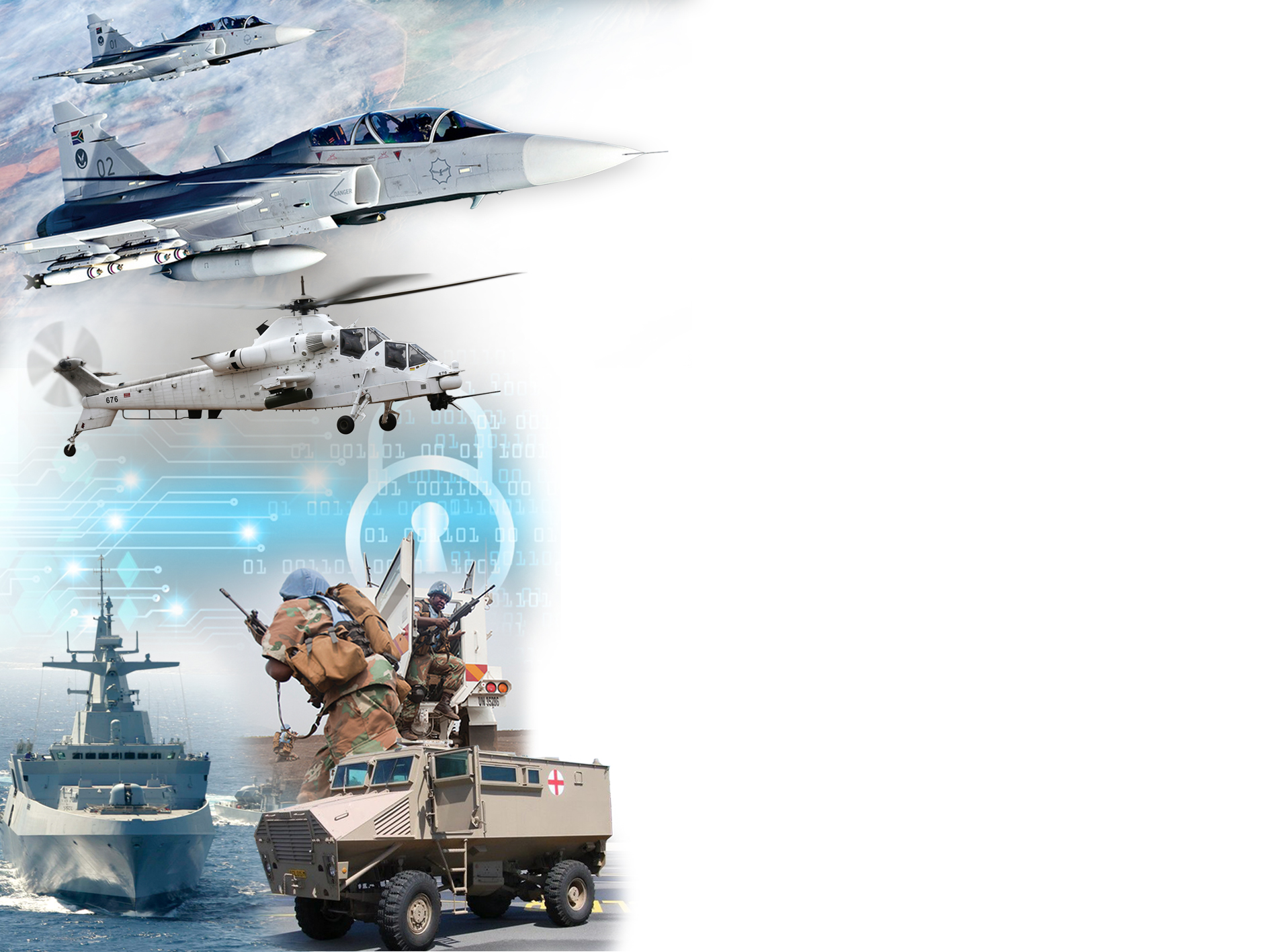 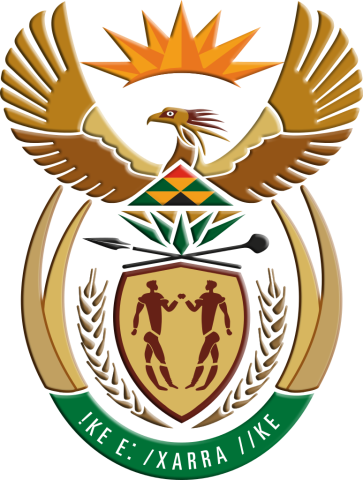 POSTEDFIT:
System Elements Requiring Rejuvenation
5
POSTEDFIT
P
Personnel: The required characteristics of the human resources.
O
Organisation: Related command and control characteristics of the SANDF.
S
Sustainment: The required characteristics of the logistics, personnel and financial support.
T
Training: The required training to prepare human resources.
E
Equipment: The type, quantity and the required characteristics of the defence equipment.
D
Doctrine: The required characteristics of the doctrine, aids, operating procedures etc.
F
Facilities: The required characteristics of the military facilities.
I
Information: The required characteristics of defence intelligence, information and data.
T
Technology: The required characteristics of commercial and/or military technologies.
The POSTEDFIT attributes are defined in functional terms and relates to what the SANDF, as a capability, must be able to do. The elements are the essential components of the SANDF and describe what the SANDF consists of.
(B)
(Budget)
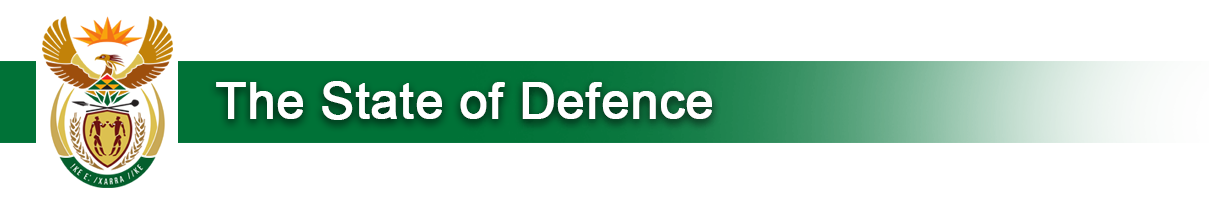 6
Budget Allocation Ratios (Final Letter of Allocation)
Personnel = 	CoE
Operating = 	All funds not allocated to CoE and SDA. (Goods and Services, Transfers and Subsidies, 	Payments of Capital and Financial assets)
SD	Folio 2 Fund Allocation
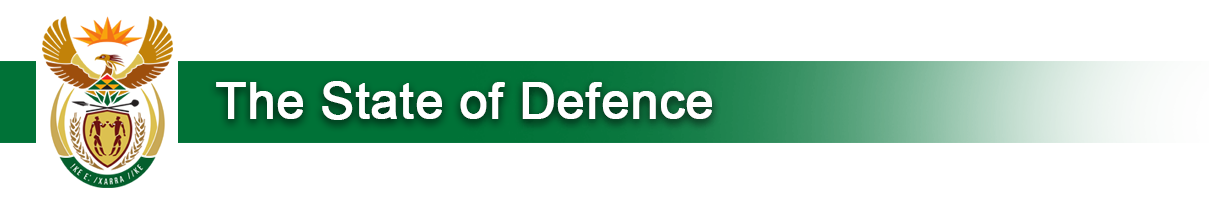 7
Personnel DOD Rejuvenation Plan
PERSONNEL (FY 2018/19)
Challenges
Clearly defined, rejuvenation of the HR component of the SANDF is premised on alignment of the HR component to the  combat profile to meet military operational requirements and to prevent the stagnation (knowledge gap) by filling vacancies that occur as a result of attrition. The strategic intent of the DoD is to maintain the current force levels (75,000) whilst at the same time ensuring the continued rejuvenation of the force. This model does not propose any savings in the first MTSF period.
Implications
Re-muster from combat to support corps.
Demilitarise to PSAP funded vacancies within the DOD.
Inter-departmental transfers 
Larger intake beyond attrition (based on the success of the above implications).
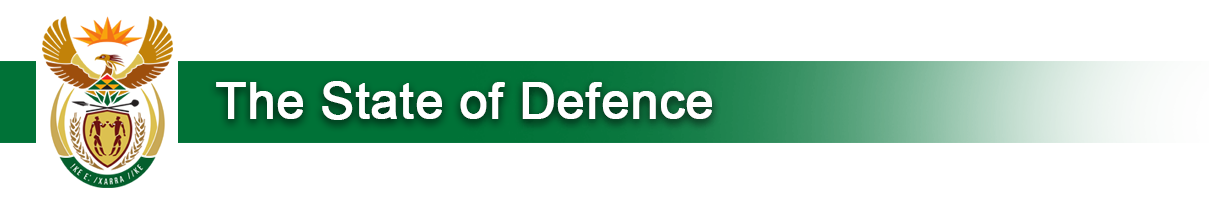 8
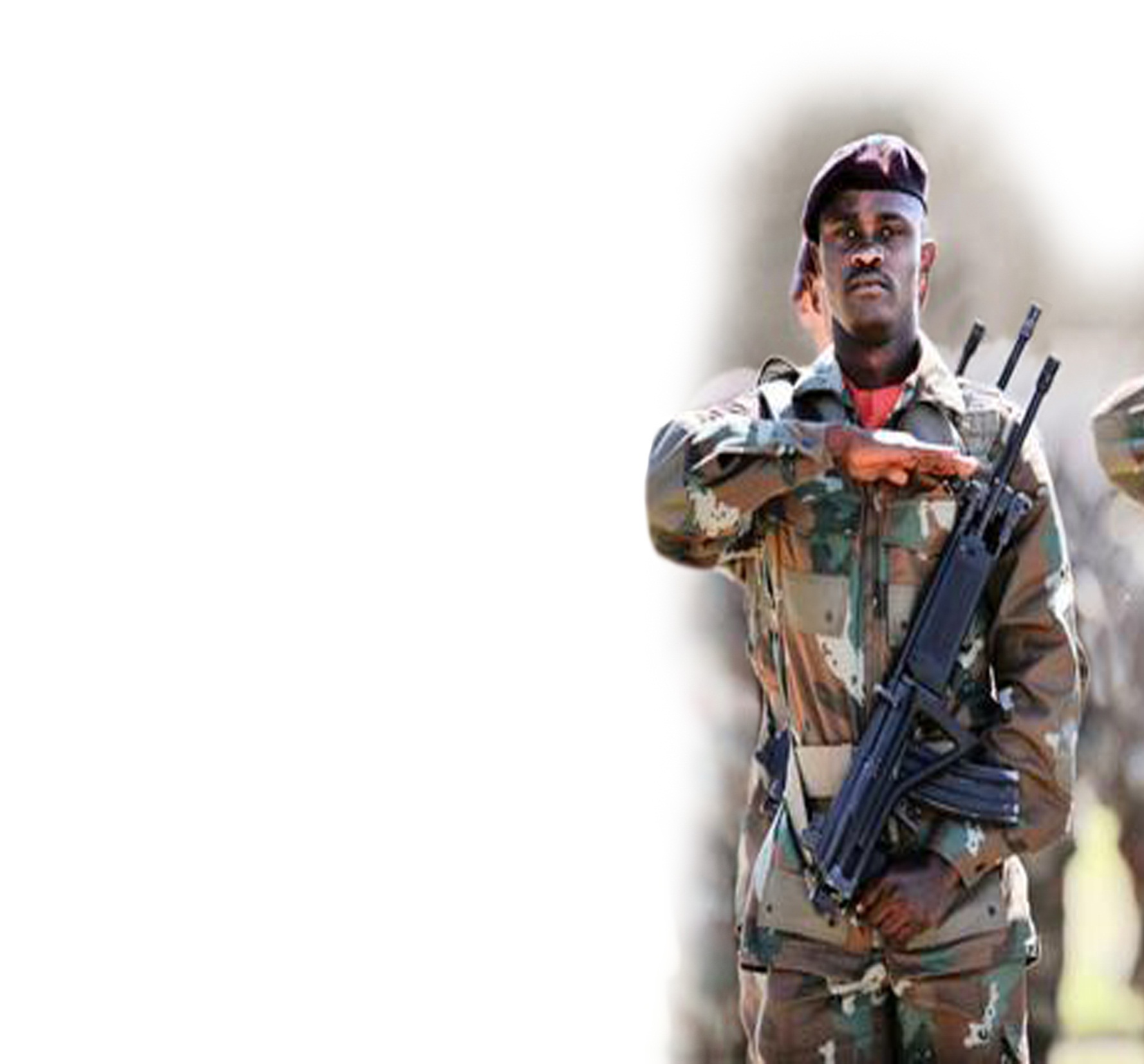 PERSONNEL (FY 2018/19)
Personnel
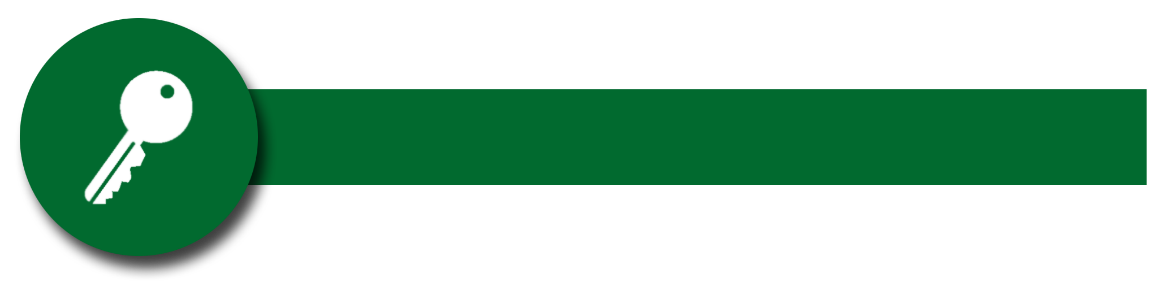 KEY ISSUES
Challenge
The HR component will eventually consume all resources required by the DOD to execute its mandate. This is largely due to consistent budget cuts and the capping of the CoE ceiling below the existing strength compelling the Department to source additional funding from the operating portion of the budget.
Implication
The DoD may be unable to provide value against its funding from the fiscus as all other elements of POSTEDFIT will be negatively affected. 

Lifting of the CoE through additional funding.
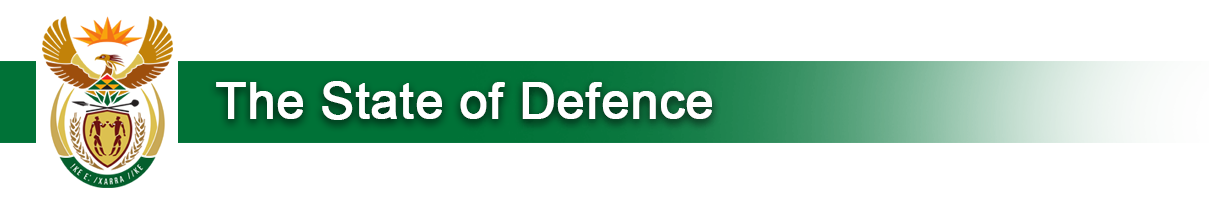 9
PERSONNEL (FY 2018/19)
Personnel DOD Rejuvenation Plan
Historic Actual Strength of the DOD
79,108
78,979
78,586
78,513
77,964
77,383
76,173
74,851
73,988
Strength as on 31 March 2020
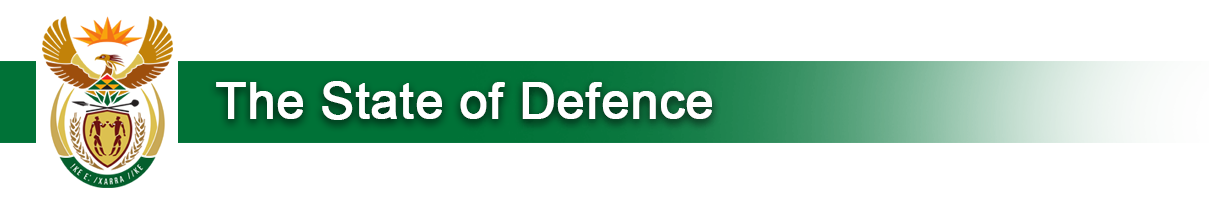 PERSONNEL (FY 2018/19)
Personnel DOD Rejuvenation Plan
Mustering Distribution in the SANDF
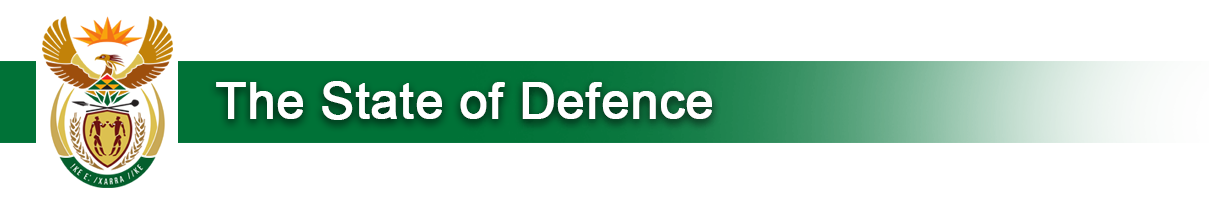 Organisation
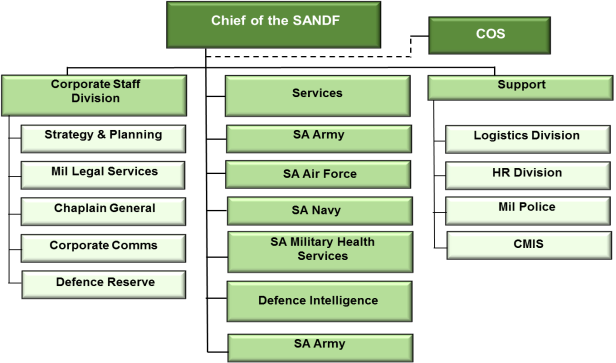 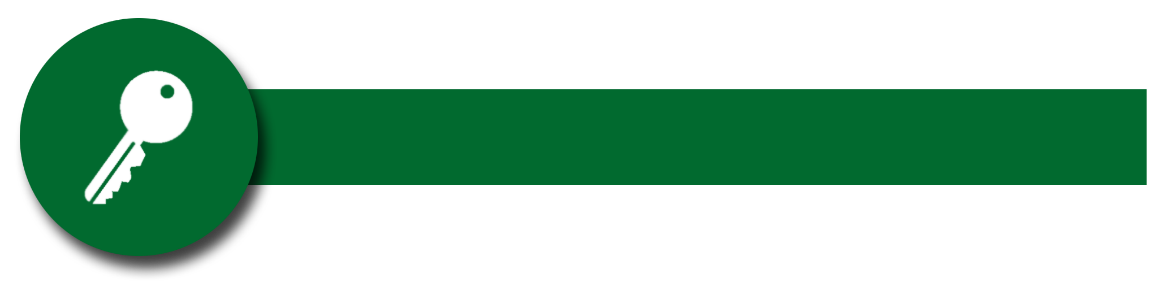 KEY ISSUES
Challenge
The Defence Allocation only funds 63% of the organisational full requirement. The relative decline in resource allocation to the operating portion (goods and services) of the budget significantly inhibits performance and sustainability of military operations and the day-to-day functioning of the DOD. 

The standard models used for inflation adjustments to the allocation do not  apply to Defence. (Defence Inflation is higher)
Implication
This has led to a decline in the ability to execute efficient and effective military operations.
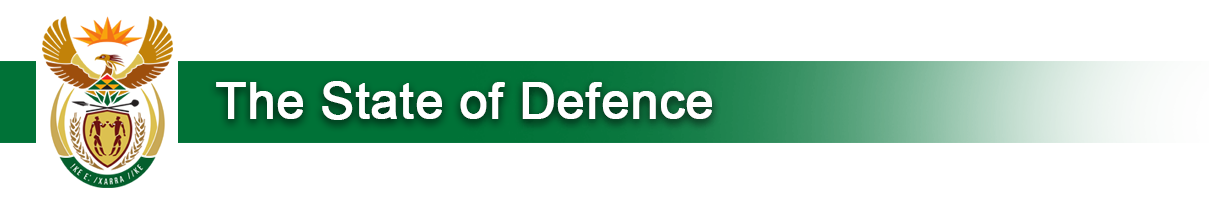 12
Organisation
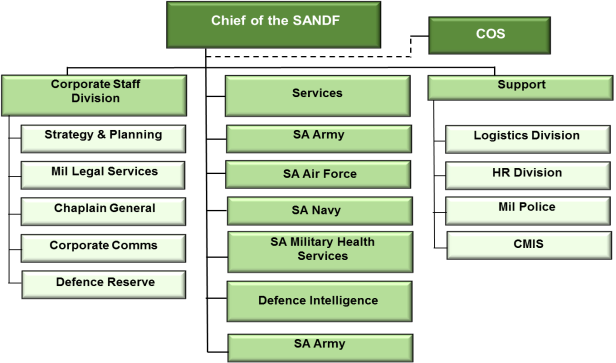 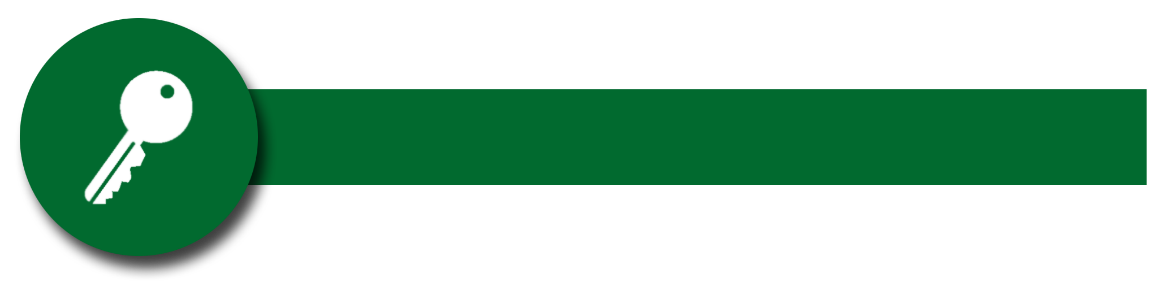 KEY ISSUES
Challenge
Capital Budget - The SDA budget allocation for the renewal and modernisation of PME has been withdrawn almost entirely (2021). This will certainly cause irreparable harm to the status of PME as well as the future viability of the Defence Industry.
Implication
No new acquisition and no partial acquisition for the SANDF. No technology renewal. The DOD will experience declining equipment availability for operations due to poor serviceability and inadequate maintenance owing to ageing. DOD PME is characterized by growing obsolescence in combat equipment and systems leading to incomplete or partial capabilities. Reduced overall combat readiness.
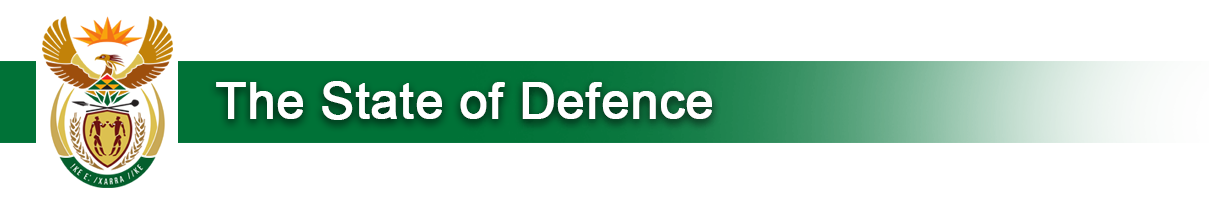 13
SPECIAL DEFENCE ACCOUNT
Special Defence Account
The Sovereignty Question. The major defence contractor at this stage is DENEL with almost 80% of orders coming from the SANDF (DOD). The forfeiture/loss of the Special Defence Account implies the loss of local defence industry including the skill set. Sovereign technology innovation may not realise. In situations of war or external aggression, South Africa will not have a defence related industry of its own for arms manufacturing and modernisation. Partly our sovereignty is at risk of being eroded due to future reliance on foreign defence industries
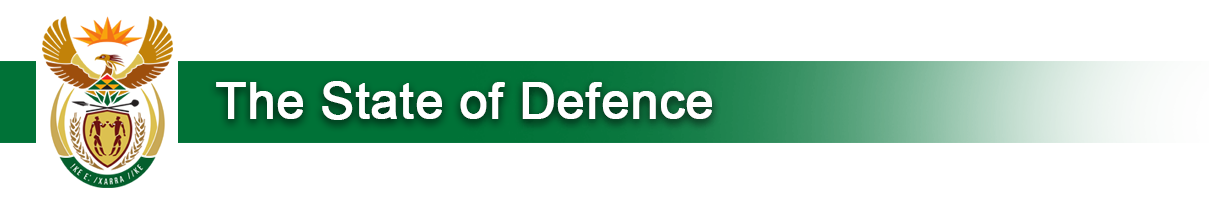 14
Sustainment
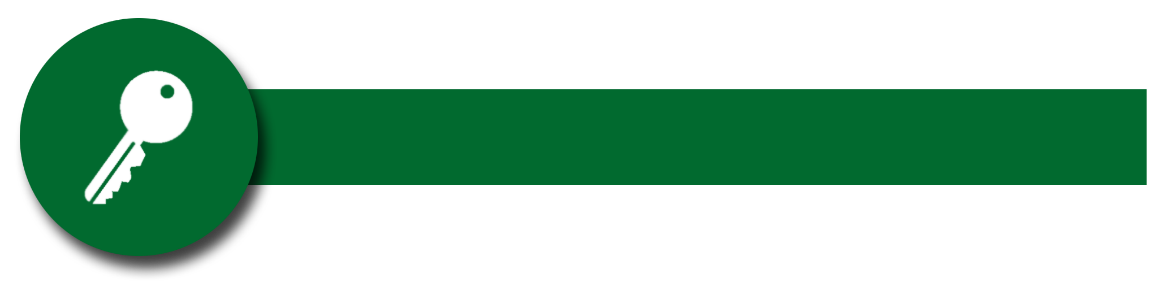 KEY ISSUES
Challenge
Year on year experience indicates a decline in the ability to maintain and sustain military processes and activities especially pertaining to military specific commodities and equipment. Notably, Stock levels are inadequate to support current defence commitments.
Implication
This has led to a decline in defence capabilities and effective military operations.
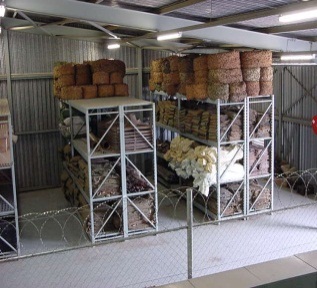 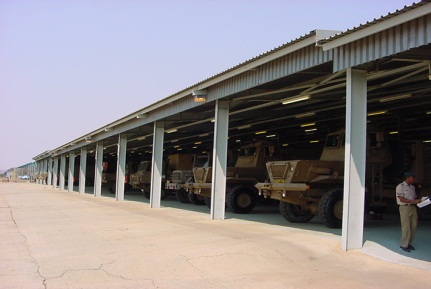 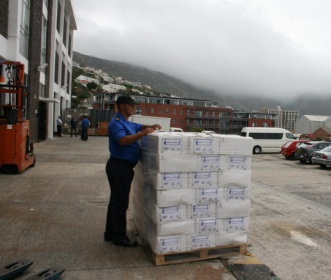 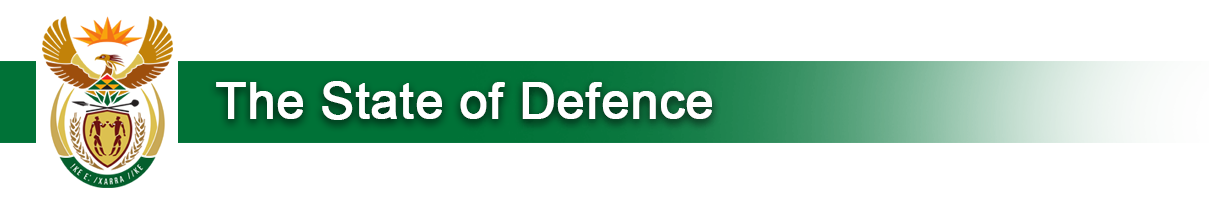 15
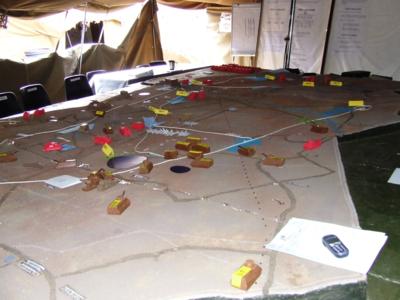 Training and Doctrine
PERSONNEL (FY 2018/19)
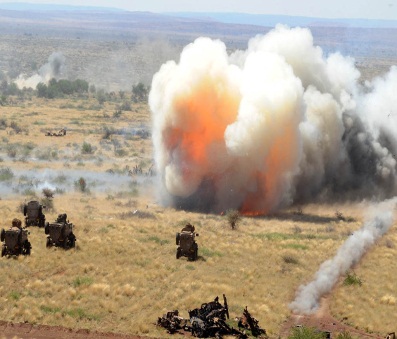 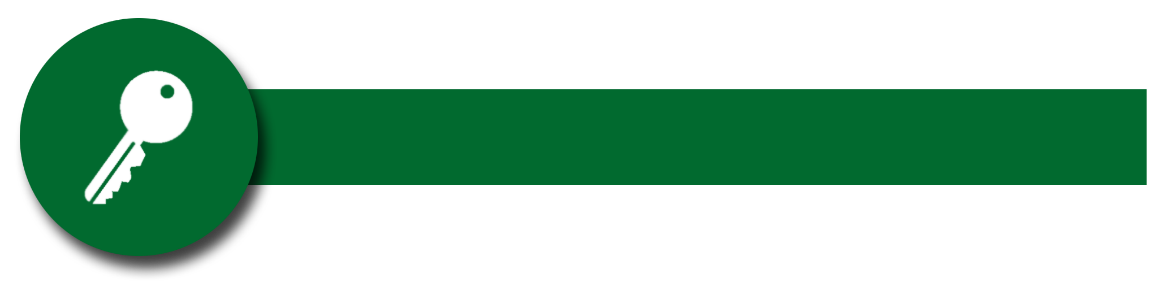 KEY ISSUES
Challenge
The relative decline in resource allocation to the operating portion of the budget significantly inhibits the ability of the SANDF to provide effective training for  individuals, single service and joint domains. Training has been significantly reduced. The training Centre's of Excellence are losing the ability to offer and execute required quality combat training to enable effective operations. Doctrinal knowledge gap becomes an obvious risk.
Implications
Military capabilities are not prepared to the required level of combat readiness leading to the inability to execute the expected range of operations. This introduces significant risk in terms of command and control and safety.
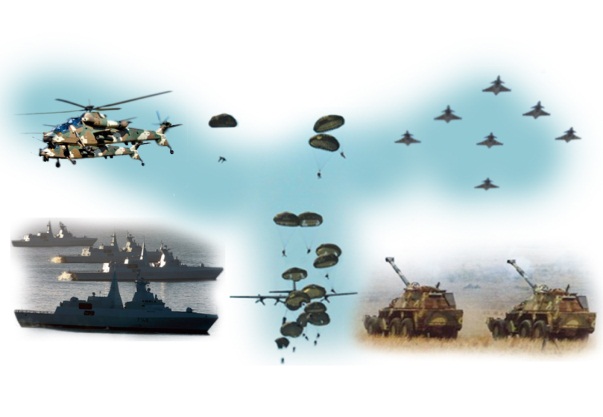 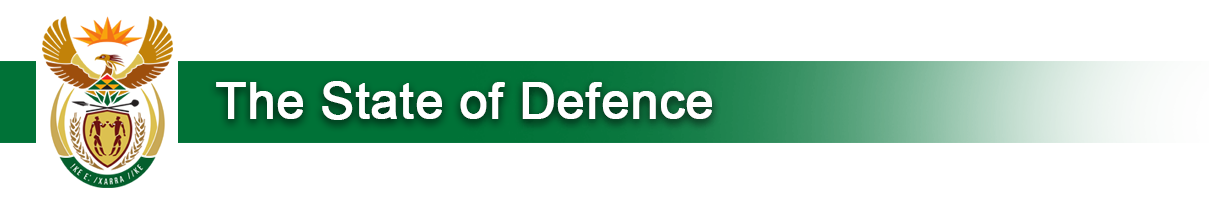 16
Equipment
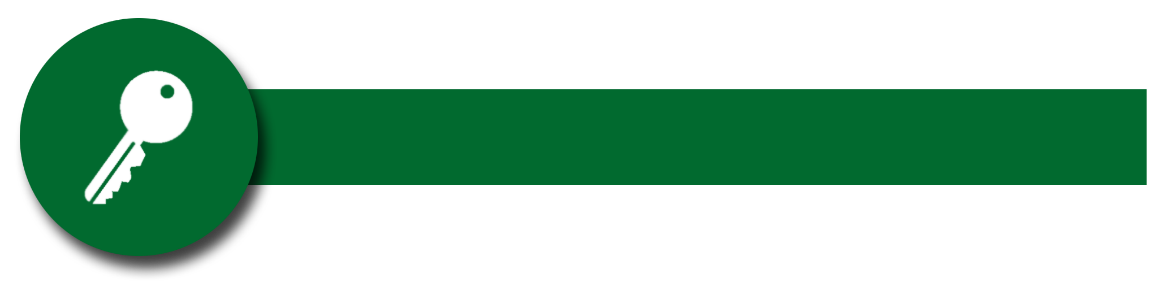 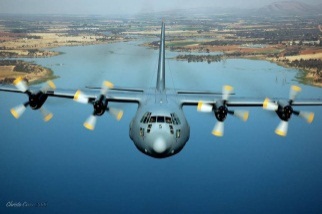 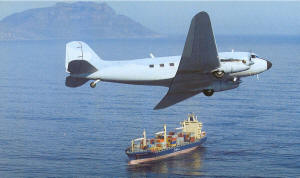 KEY ISSUES
Challenge
The SANDF faces equipment obsolescence and the DR 2015 has had no direct intervention to avert the current state of decline in defence capabilities. Most of the PME are ageing with very slim prospects for modernization.
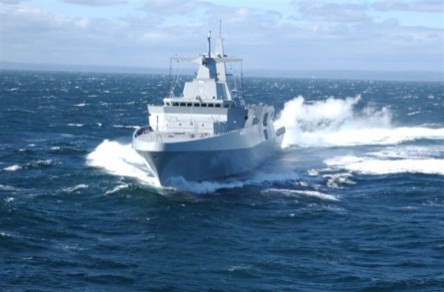 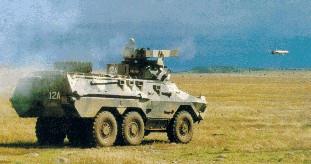 Implications
Maintenance backlog will continue with consequent loss of industry expertise and PME unless funding is made available. The backlog on Rotational Preventative Maintenance  may collapse PME.
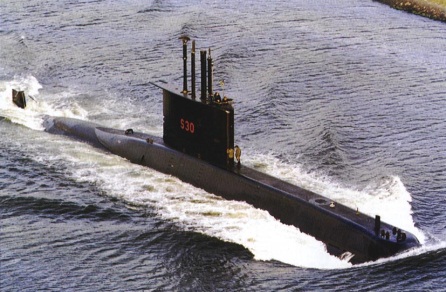 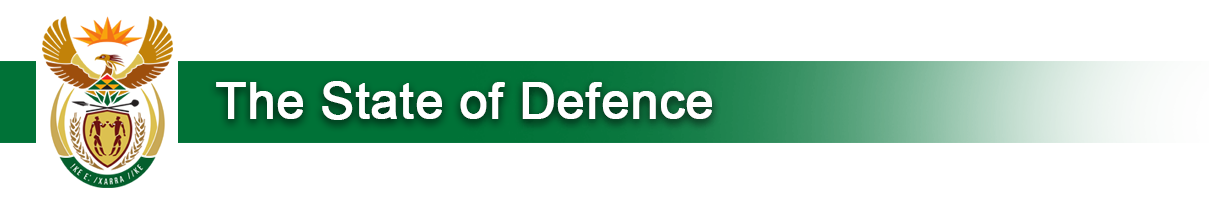 17
Facilities
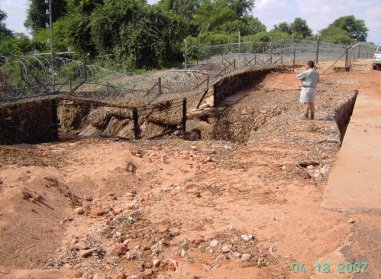 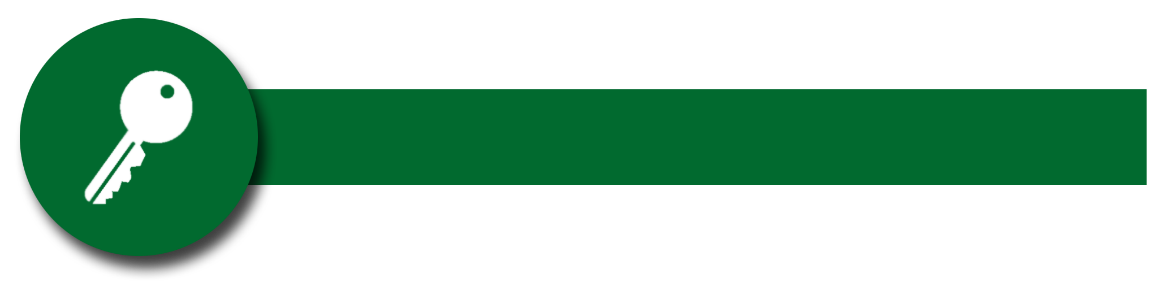 KEY ISSUES
Challenge
The relative underfunding of DOD facilities has resulted in the degradation of the property portfolio. Combat readiness is extremely affected because the endowment property portfolio cannot be optimally utilised (OHS challenges) due to the inability of NDPW to maintain them. Internal capacity has been established but requires professionals for planning and quality assurance – the funding question. At this stage they are responsible for maintenance and refurbishment of endowment properties.
Implications
Maintenance and repair backlogs will continue in the medium term, with consequent exponential increases in the costs to maintain the current facility footprint.
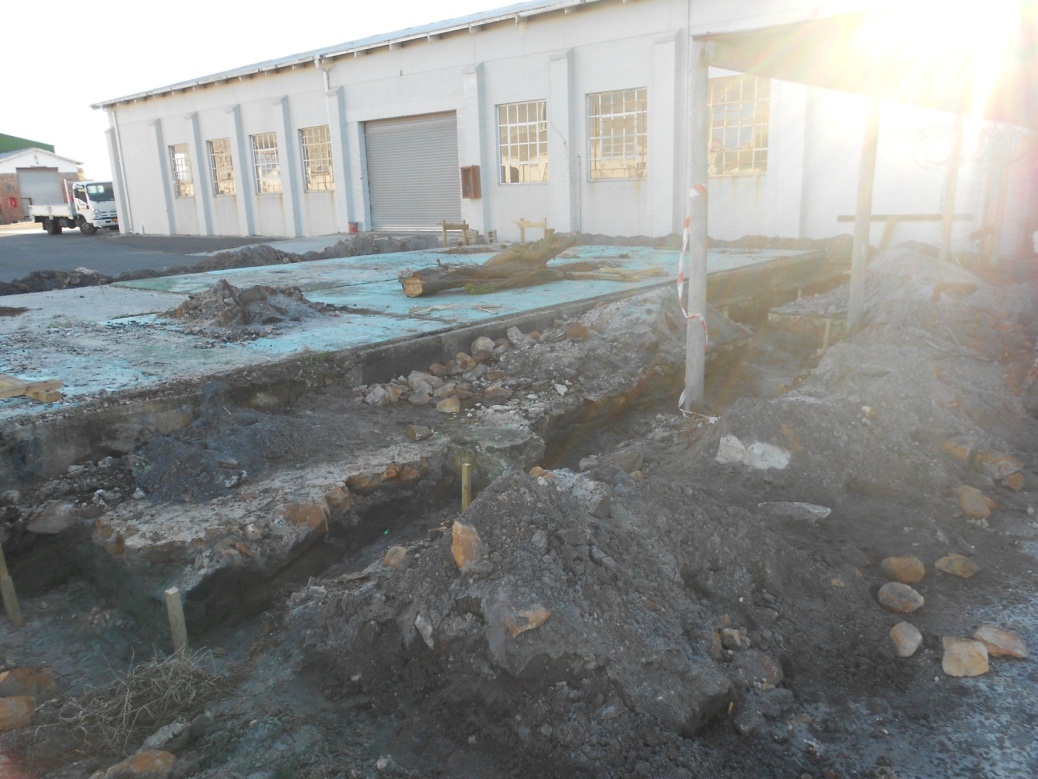 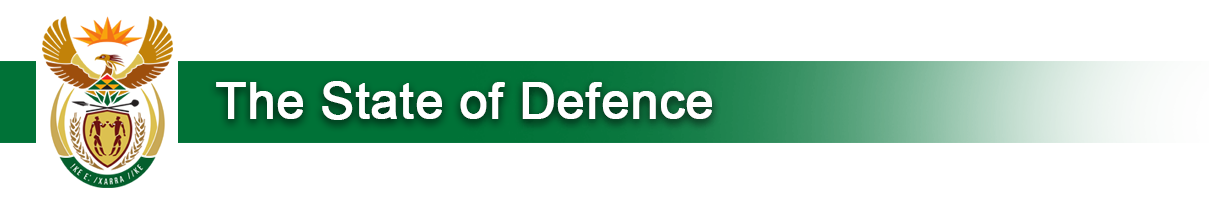 18
Information
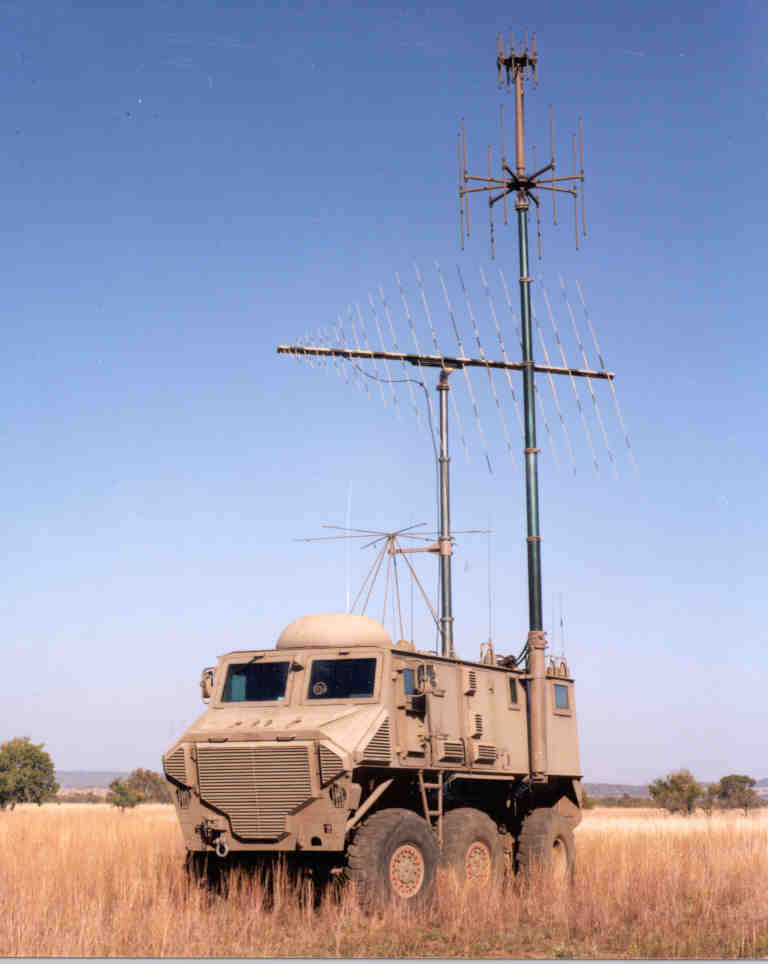 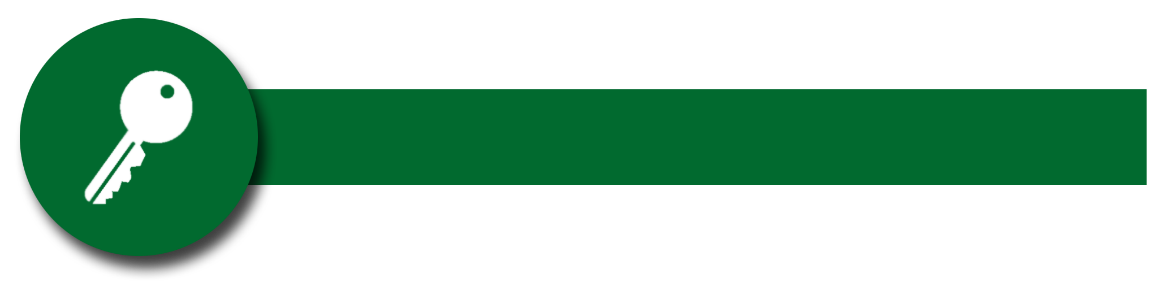 KEY ISSUES
Challenge
The current DOD enterprise architecture is not coherent, fit for purpose and compatible with modern information systems and therefore does not provide sufficient real-time management information for decision making and compliance to governance requirements.
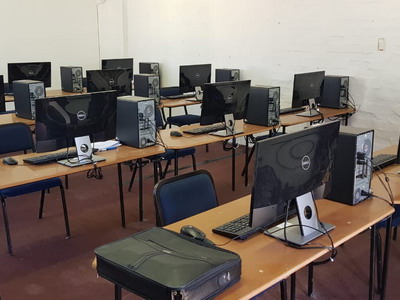 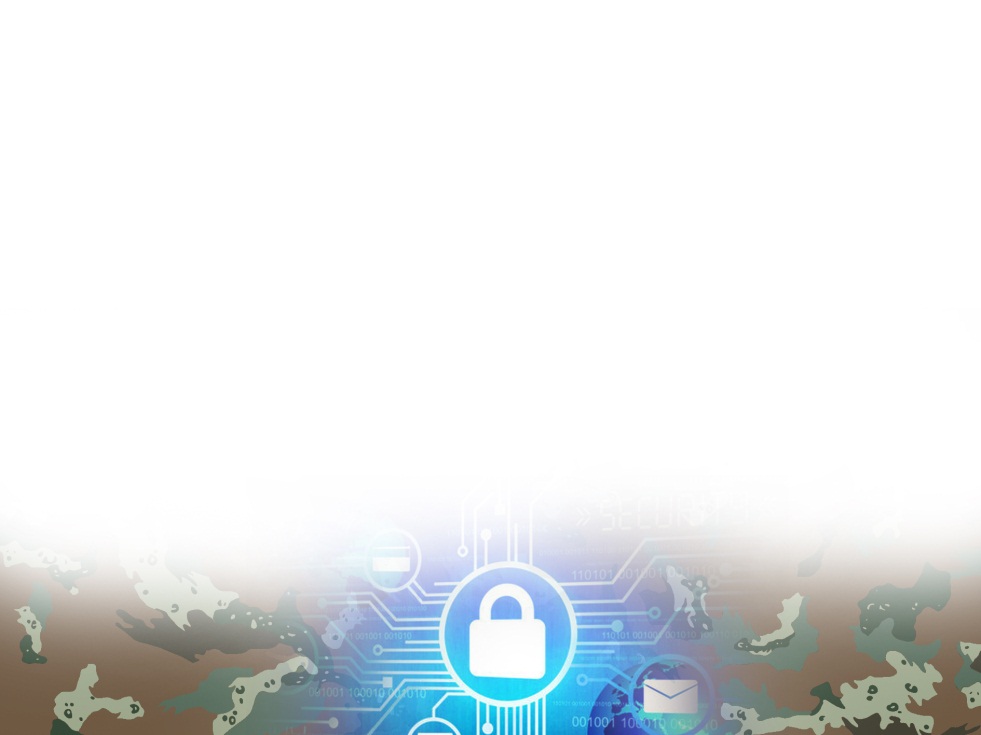 Implications
Defence ICT systems are largely legacy systems becoming increasingly unstable and vulnerable to cyber threats. Essential components of the enterprise system suffers down-time resulting in non-compliance with a number of audit and accounting requirements.
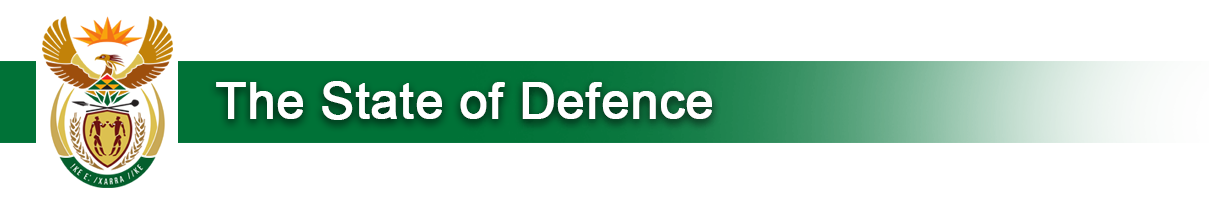 19
Technology
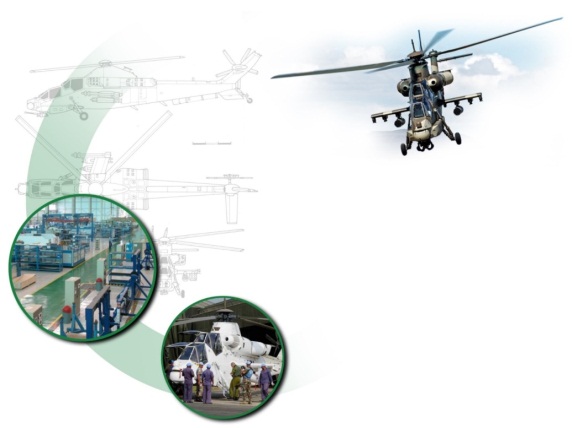 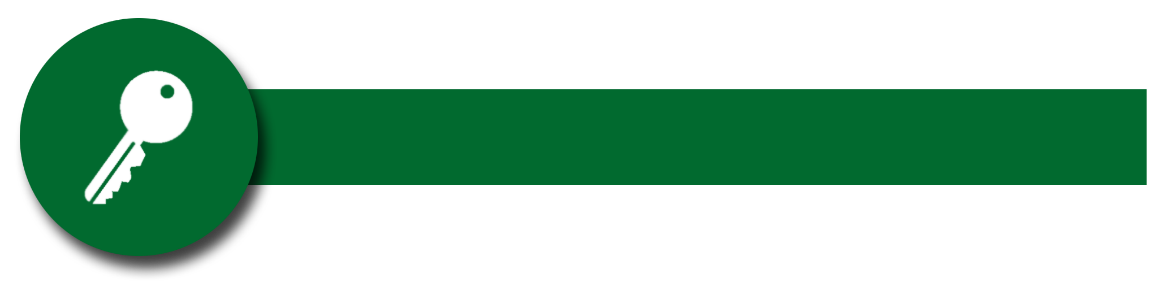 KEY ISSUES
Challenge
South Africa used to be the amongst the best in the world wrt technological development. The continuous need to renew, maintain and modernise landward, aerospace and maritime technology is seriously affected. However, the need to provide a real time operating picture to enhance “boots on the ground” during military operations remains.
Implications
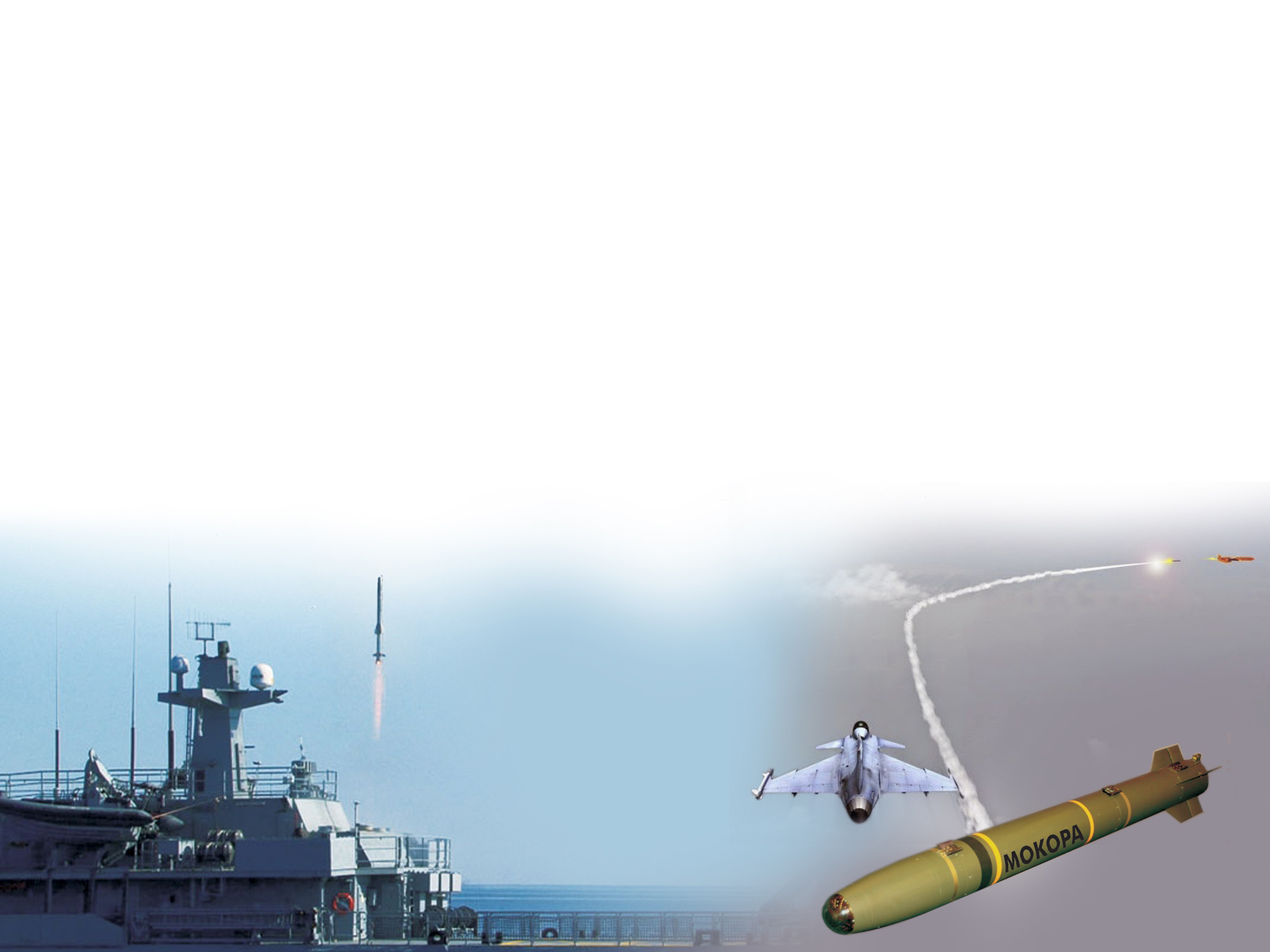 Sovereign technology can no longer be guaranteed. Outdated technology providing less winning edge may continue to be utilised during military operations.
Loss of IP.
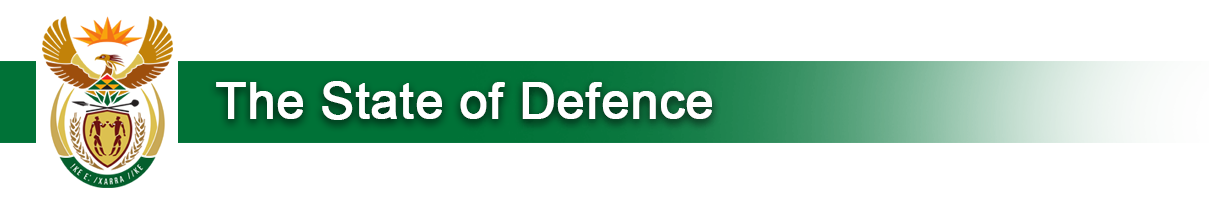 20
Defence Budget Allocation
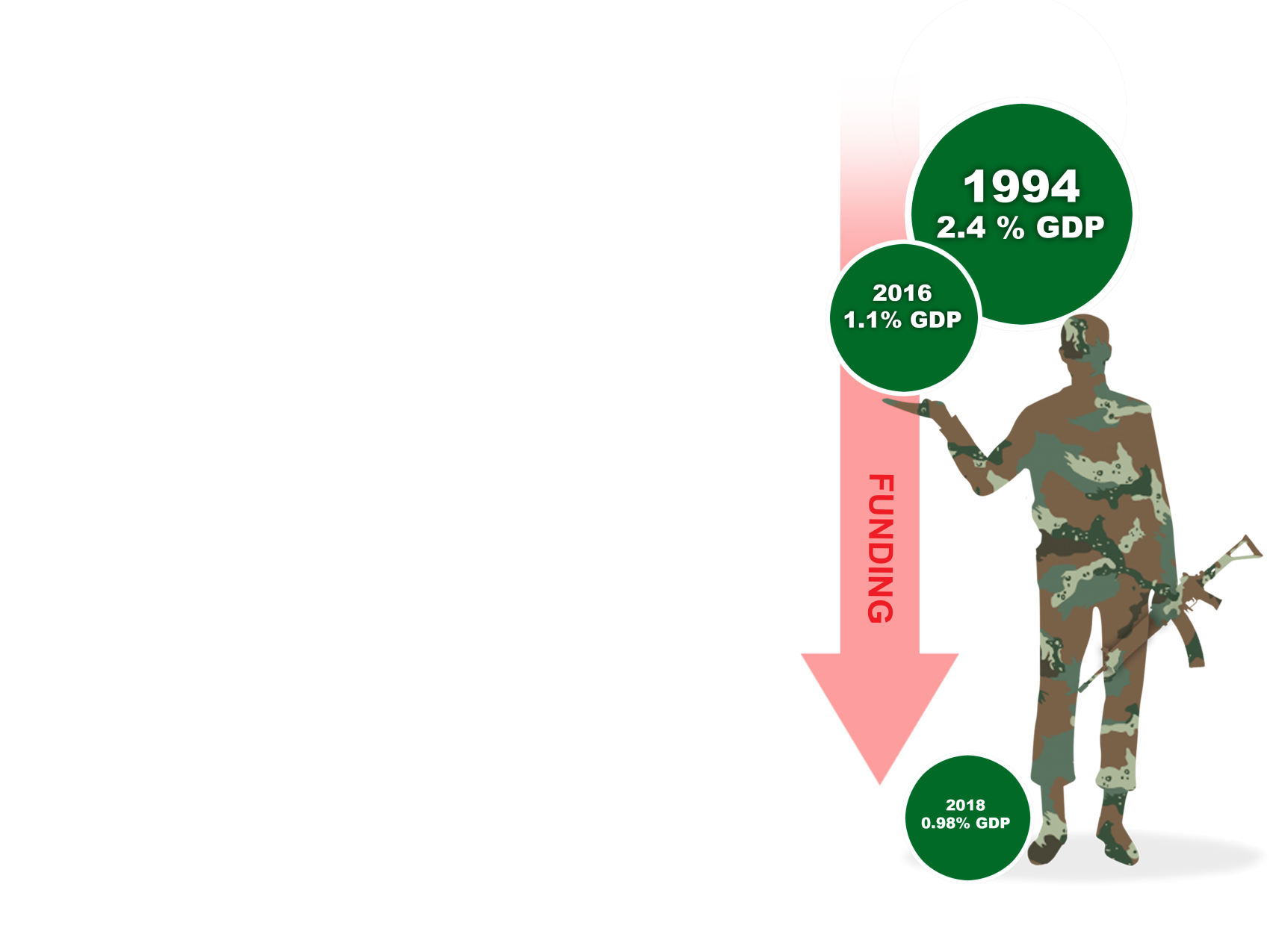 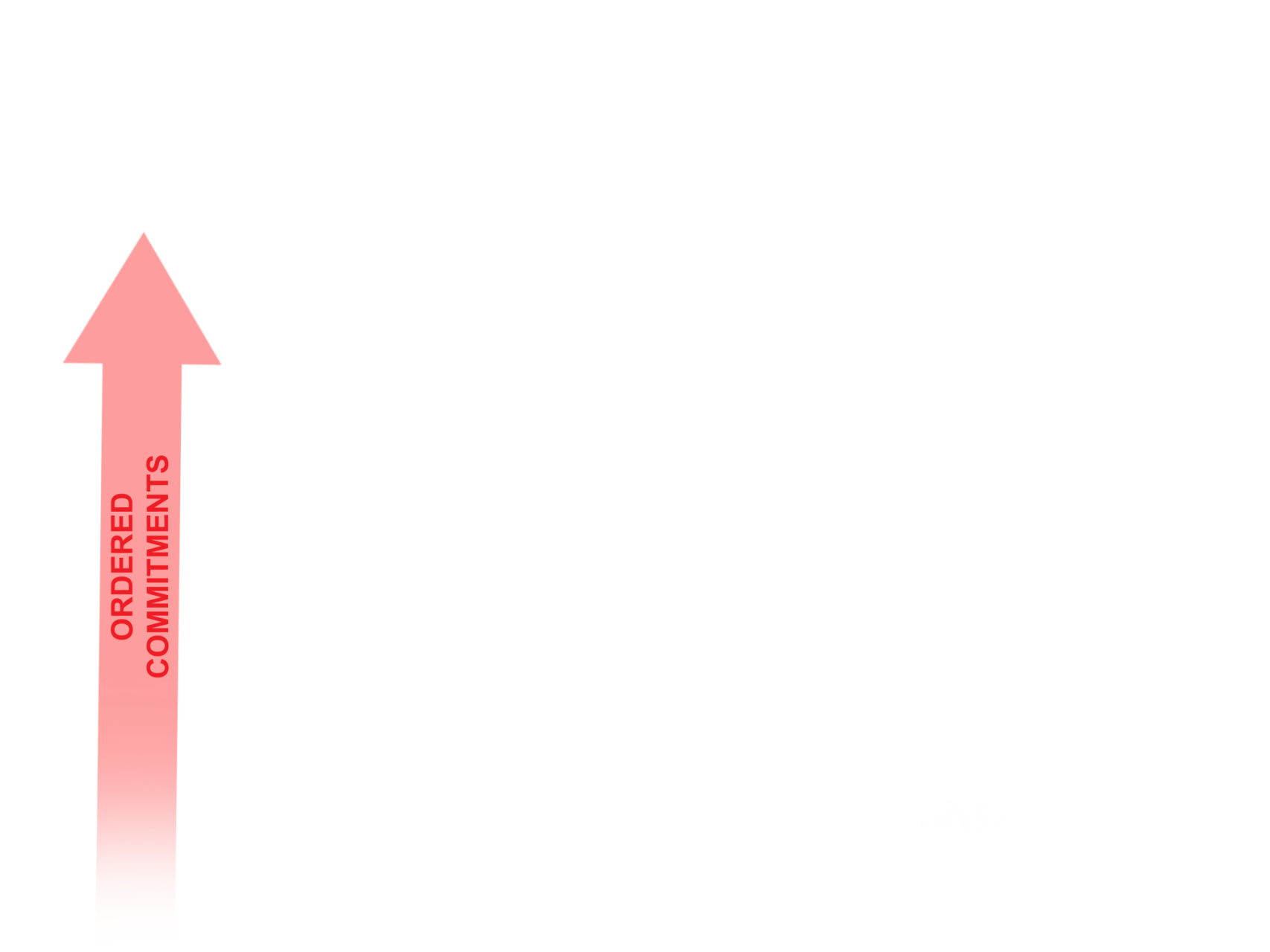 DEFENCE BUDGET ALLOCATION:AREAS OF UNDERFUNDING /UNDERSPENDING
2019
0.97% GDP
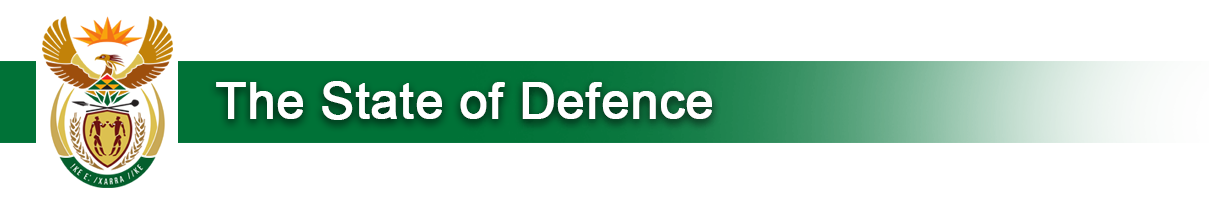 21
BUDGET REDUCTIONS AND REPRIORITISATION (2008/09 – 2020/21)
Defence Budget Allocation
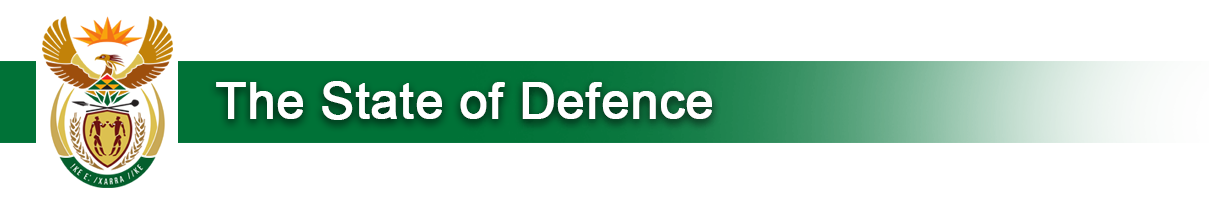 22
Underfunding: Compensation of Employees
Planned on the bases of 75 000 HR strength
Note:  Real time Information as on 13/02/2020
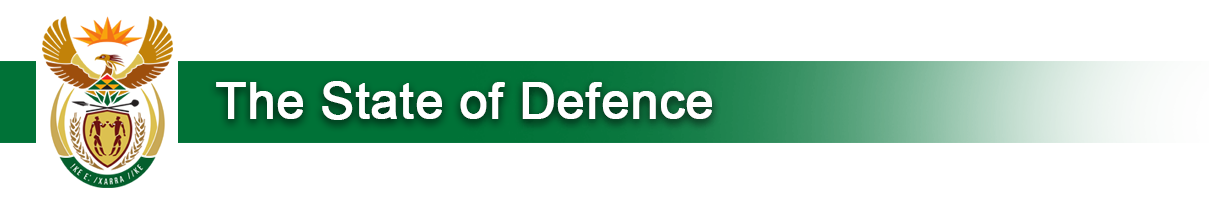 23
Underfunding Operating: Requirement vs Allocation
Note: As on 01/04/2019

Accumulative over cycles
*     Operating = Full allocation minus (CoE plus SDA)
24
Conclusion
The changing nature of conflict and the complexities that arise thereto no longer afford any country the luxury of long lead times to prepare for counter measures against the threats that will disrupt the nation state. It is for this reason that very careful consideration be given to the funding of the defence function.
The Defence Force’s vision remains as “effective defence for a democratic South Africa”, a vision that must be carried and inculcated to the next generation of soldiers in a patriotic manner.
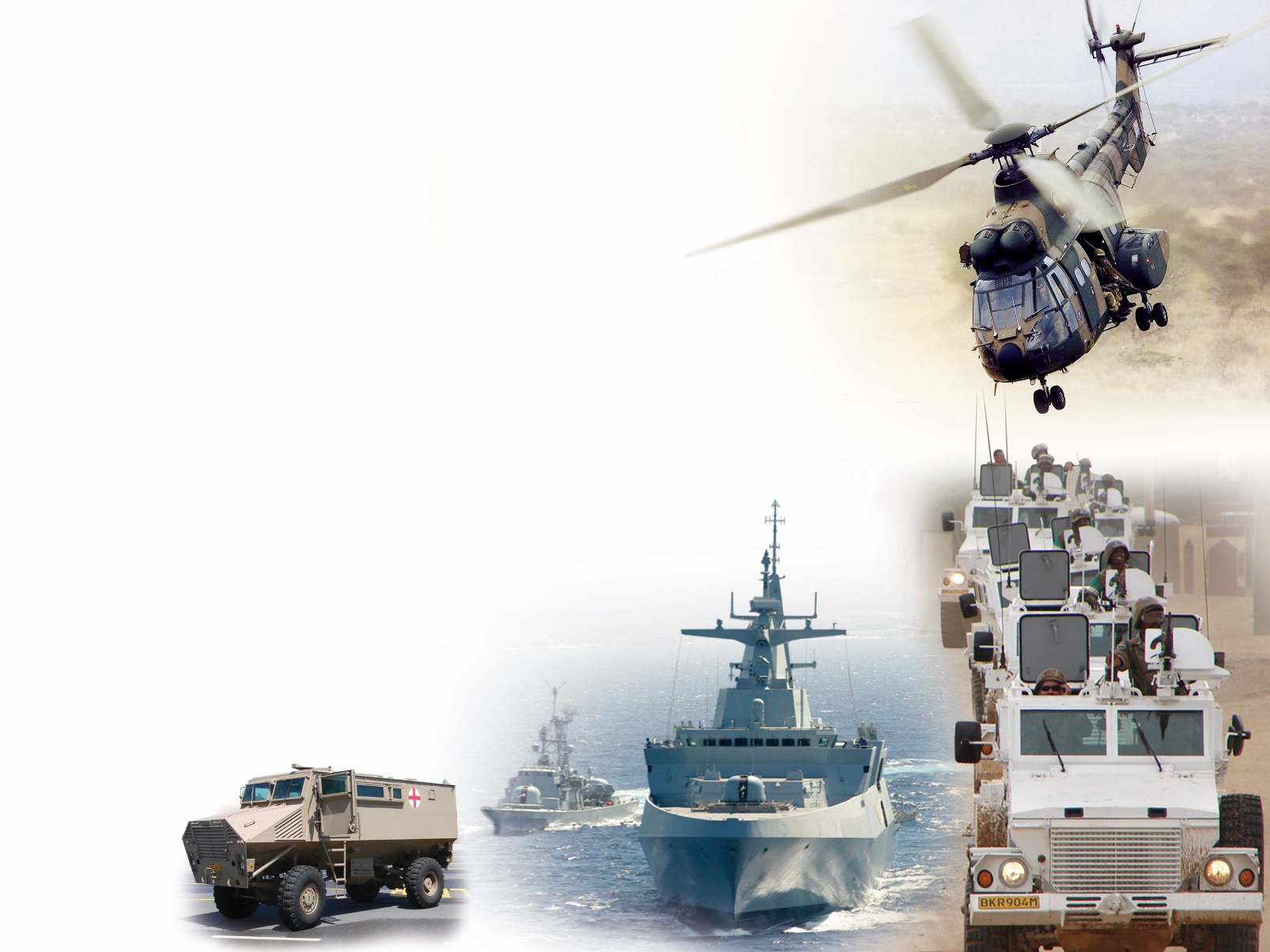 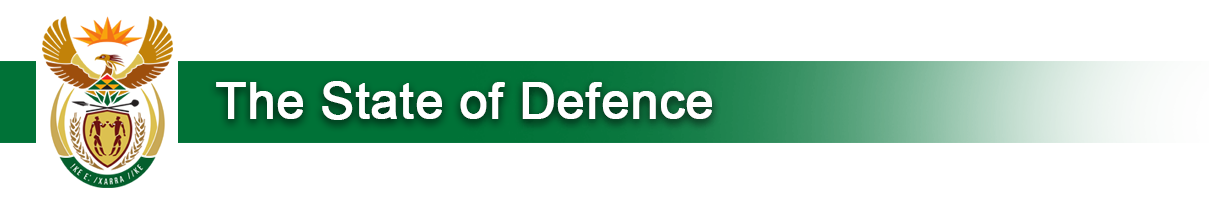 25